Connected 4 Health
Pohybová terapie při léčbě poruch příjmu potravy – pravidlo FITTSanja Mazić, Danka Sinadinović, Stevan Mijomanović, Irena Aleksić-Hajduković
Číslo projektu: 2021-1-RO01- KA220-HED-38B739A3
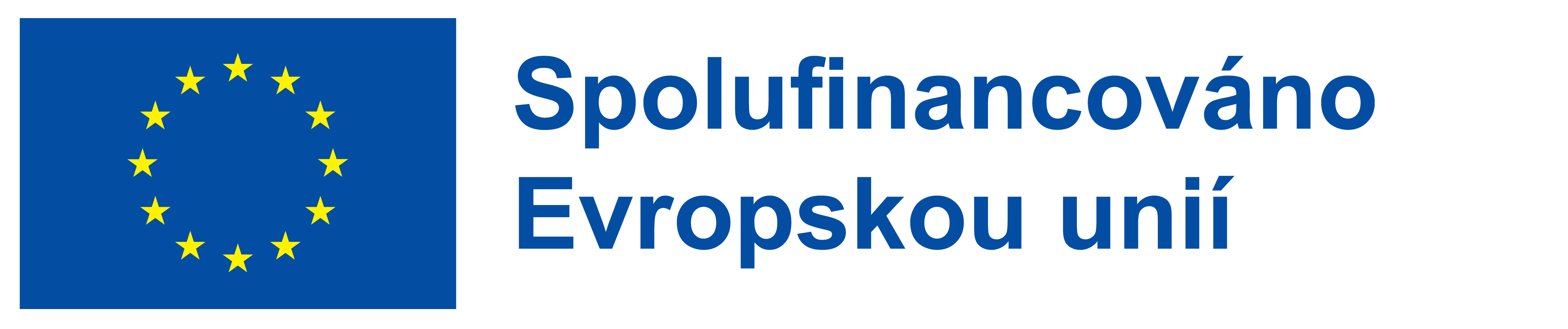 Podpora Evropské komise při přípravě této prezentace nezahrnuje obsah prezentace, který odráží pouze názory autorů, a Komise nenese odpovědnost za jakékoliv použití informací v ní obsažených.
2
Definice poruchy přijmu potravy
Porucha přijmu potravy je duševní porucha, při které se lidé prostřednictvím jídla vyrovnávají s vlastními pocity a složitými životními situacemi

Nezdravé chování ve stravování může zahrnovat přejídání se, omezování jídla nebo obavy o svou váhu a postavu
https://www.nhs.uk/mental-health/feelings-symptoms-behaviours/behaviours/eating-disorders/overview/?fbclid=IwAR3cZEsZoVZmOSmXspI2OFJC5XADheSK2n81dqskzMBZPGC2BRxlKekcM80
3
Poruchy přijmu potravy
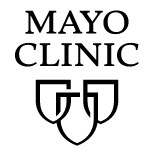 Anorexia nervosa [AN] 
Bulimia nervosa [BN] 
Záchvatovité přejídání (psychogenní přejídání)
Ruminace 
Porucha vyhýbání se/omezování příjmu potravy
4
Anorexia nervosa
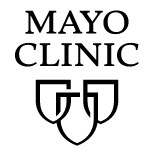 Anorexia nervosa či mentální anorexie— často nazývaná pouze anorexie— je potenciálně život ohrožující porucha přijmu potravy, která je charakterizovaná abnormálně nízkou tělesnou hmotností, intenzivním strachem z přibírání na váze a zkresleným vnímáním hmotnosti či tělesné postavy. Lidé trpící anorexií vyvíjejí extrémní úsilí na to, aby měli svoji hmotnost a postavu pod kontrolou, což často výrazně ovlivňuje jejich zdraví a zasahuje do jejich života. 
Lidé s anorexií nadměrně omezují příjem kalorií nebo používají další metody, jak zhubnout, jako např. přehnaně cvičí, užívají projímadla nebo po jídle zvrací. Snaha o snížení váhy může u člověka s podváhou způsobit vážné zdravotní problémy a může vést až ke smrtelnému vyhladovění. 
https://www.deanfreedlandermd.com/eating-disorders?fbclid=IwAR0wkSAJMVHkMeWfRmhM7i5M1L9qljKxnU4Myf9779nDdsuXP2Oui05Ntk0
5
Bulimia nervosa
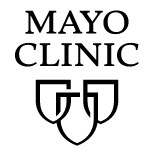 Bulimia nervosa — běžně nazývaná bulimie—je vážná, potenciálně život ohrožující porucha přijmu potravy. Při bulimii dochází k záchvatům přejídání a následnému vyprazdňování, při kterém se dostavuje pocit z nedostatečné kontroly nad jídlem. Mnoho lidí s bulimií také omezuje jídlo během dne, což často vede k dalšímu přejídání a vyprazdňování. 
Během těchto epizod lidé s bulimií typicky zkonzumují velké množství potravy v krátké době a poté se snaží nevhodným způsobem zbavit přebytečných kalorií. Kvůli pocitu viny, studu a intenzivnímu strachu z přibírání na váze v důsledku přejídání dochází k vyvolávání zvracení, přílišnému cvičení nebo užití dalších metod  jako jsou např. projímadla.  
https://www.deanfreedlandermd.com/eating-disorders?fbclid=IwAR0wkSAJMVHkMeWfRmhM7i5M1L9qljKxnU4Myf9779nDdsuXP2Oui05Ntk0
6
Bulimia nervosa
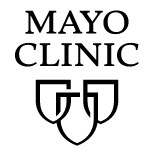 Pokud trpíte bulimií, pravděpodobně se až příliš zabýváte svoji tělesnou hmotností a postavou. Za svoje domnělé nedostatky se často přísně a krutě odsuzujete. Můžete mít normální tělesnou hmotnost nebo mít mírnou nadváhu. 

https://www.deanfreedlandermd.com/eating-disorders?fbclid=IwAR0wkSAJMVHkMeWfRmhM7i5M1L9qljKxnU4Myf9779nDdsuXP2Oui05Ntk0
7
Záchvatovité přejídání (psychogenní přejídání)
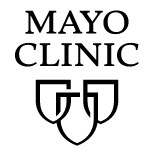 Lidé trpící záchvatovým přejídáním se pravidelně přejídají a mají pocit, že nad jídlem ztrácejí kontrolu. Často jedí rychle a sní více potravy, než zamýšleli, a to i v případě, že nemají hlad. Často pokračují v jídle i po dosažení pocitu nepříjemné sytosti. 
Po záchvatech přejídání se kvůli svému chování a množství zkonzumovaného jídla mohou cítit provinile, znechuceně nebo zahanbeně. V takových případech je důležité nesnažit se toto chování kompenzovat přílišným cvičením nebo vyprazdňováním, jako u anorexie či bulimie. Pocit studu může vést k tomu, že lidé raději jedí sami, aby přejídání utajili. 
Záchvaty přejídání se vyskytují alespoň jedenkrát za týden. Lidé mohou mít normální váhu, nadváhu nebo mohou být obézní. 
https://www.deanfreedlandermd.com/eating-disorders?fbclid=IwAR0wkSAJMVHkMeWfRmhM7i5M1L9qljKxnU4Myf9779nDdsuXP2Oui05Ntk0
8
Záchvatovité přejídání (psychogenní přejídání)
V této skupině pacientů je vyšší podíl osob s nadváhou nebo obezitou. Typicky se jedná o osoby, které vedou sedavý způsob života. 

https://www.deanfreedlandermd.com/eating-disorders?fbclid=IwAR0wkSAJMVHkMeWfRmhM7i5M1L9qljKxnU4Myf9779nDdsuXP2Oui05Ntk0
9
Ruminace
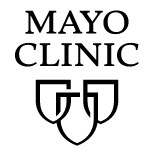 Ruminace (přežvykování) je porucha, při které po jídle dochází k opakovanému a vytrvalému navracení potravy do úst. Není to způsobeno nemocí či jinou poruchou příjmu potravy, jako např. anorexie, bulimie nebo záchvatovité přejídání. Potrava je navrácena do úst bez nevolnosti nebo dávení a navracení potravy nemusí být úmyslné. Navrácená potrava je někdy přežvykována a opět spolknuta či vyplivnuta. 
Ruminace může vést k podvýživě, pokud osoby trpící touto poruchou potravu vyplivují nebo pokud snižují svůj příjem stravy, aby tomuto chování zabránily. Výskyt poruchy může být častější u malých dětí nebo u osob s mentálním postižením. 
https://www.deanfreedlandermd.com/eating-disorders?fbclid=IwAR0wkSAJMVHkMeWfRmhM7i5M1L9qljKxnU4Myf9779nDdsuXP2Oui05Ntk0
10
Porucha vyhýbání se/omezování příjmu potravy
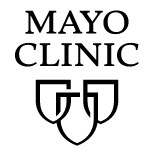 Porucha se vyznačuje neschopností uspokojit minimální denní výživové požadavky, protože osoby, které poruchou trpí, nemají zájem jíst. Vyhýbají se potravě s určitými smyslovými charakteristikami, jako je barva, textura, vůně nebo chuť, nebo se obávají možných následků požití potravy, jako je strach z udušení. K odmítání potravy ze strachu z přibývání na váze nedochází.  
Porucha může mít za následek výrazný úbytek hmotnosti nebo nepřibývání na váze v dětství. Stejně tak se mohou objevit nutriční deficity, které mohou vést ke zdravotním problémům. 
https://www.deanfreedlandermd.com/eating-disorders?fbclid=IwAR0wkSAJMVHkMeWfRmhM7i5M1L9qljKxnU4Myf9779nDdsuXP2Oui05Ntk0
11
Zdravotní rizika
Poruchy příjmu potravy mohou poškodit srdce, trávicí systém, kosti, ústa a mohou vést k dalším onemocněním. 

Komplikace: deprese a úzkosti, sebevražedné myšlenky nebo chování, problémy s růstem a vývojem, sociální a vztahové problémy, užívání návykových látek, potíže v práci či ve  škole, smrt. 
https://www.deanfreedlandermd.com/eating-disorders?fbclid=IwAR0wkSAJMVHkMeWfRmhM7i5M1L9qljKxnU4Myf9779nDdsuXP2Oui05Ntk0
12
Epidemiologie
Poruchou přijmu potravy může trpět kdokoliv, nejčastěji však dopívající ve věku 13 až 17 let. 
https://www.nhs.uk/mental-health/feelings-symptoms-behaviours/behaviours/eating-disorders/overview/?fbclid=IwAR3cZEsZoVZmOSmXspI2OFJC5XADheSK2n81dqskzMBZPGC2BRxlKekcM80
AN postihuje kolem 0,5% mladých žen v západních zemích. 
BN postihuje kolem 2% mladých žen v západních zemích. 
Prevalence u mužů je asi desetinová ve srovnání s výskytem u žen. 
Hsu, L.G. ,1996
13
Čemu věnovat pozornost
Pacienti mají obvykle podváhu.
Věnujte pozornost stravovacím návykům a přesvědčením, které mohu signalizovat nezdravé chování, a také tlaku okolí, který může vyvolat poruchy příjmu potravy. 
Mezi varovné signály, které mohu naznačovat poruchu přijmu potravy, patří i nadměrné cvičení. 
https://www.deanfreedlandermd.com/eating-disorders?fbclid=IwAR0wkSAJMVHkMeWfRmhM7i5M1L9qljKxnU4Myf9779nDdsuXP2Oui05Ntk0
14
Léčba
Plány léčby poruch příjmu potravy jsou specificky přizpůsobeny každému pacientovi a mohou zahrnovat kombinaci více terapií:
Výživové poradenství
Psychoterapie
Medikace 
https://www.healthline.com/nutrition/common-eating-disorders?fbclid=IwAR3nu2RVjMwC02h8gOXVcjmaUyWYZT6BIZSGeIEp6lFGOFS_MLb5jd6KHeE#do-you-have-one

Díky léčbě se může většina pacientů s poruchou příjmu potravy vyléčit. 
https://www.nhs.uk/mental-health/feelings-symptoms-behaviours/behaviours/eating-disorders/overview/?fbclid=IwAR3cZEsZoVZmOSmXspI2OFJC5XADheSK2n81dqskzMBZPGC2BRxlKekcM80
15
Pohybová terapie při léčbě poruch příjmu potravy
Ačkoliv je u mnoha psychických potíží cvičení účinné, často se na něj jako na potenciální doplněk léčby poruch příjmu potravy zapomíná. 		 	       (Cook et al., 2016)
Intervence, které zahrnují pečlivé sledování a nutriční podporu při pohybových aktivitách, mohou být pro jedince s poruchami příjmu potravy zdraví prospěšné. (Quesnel et al., 2020)

Na základě kvalitativní studie poskytuje Quesnel et al. 2020 konkrétní doporučení pro pohybovou terapii při léčbě poruch příjmu potravy podle pravidla FITT.
16
Léčba
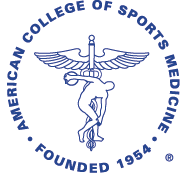 F Frekvence
I Intenzita
T Trvání 	
T Typ
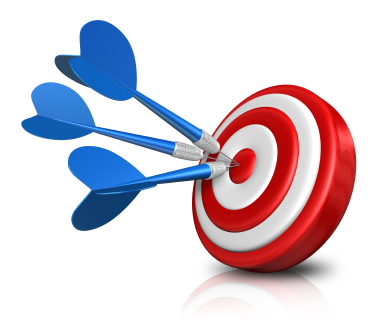 17
Frekvence
S pohybovou terapií lze začít jedenkrát týdně a pokračovat až do frekvence 5-6 dní týdně. 
Pozorování (např. elektrolyty)
18
Intenzita
Individuální, podle toho, jak se pacient cítí
Postupujte od lehčího cvičení(tj. pacient je schopen konverzovat) ke středně intenzivnímu (tj. pacient se zadýchává)
Odporové cvičení – aby cvičení vedlo k obnovení ztracené svalové hmoty, musí být intenzita dostatečná
19
Trvání (čas)
Odstupňované cvičení
Začněte s 10 min, poté 20 min a 30 min
Stupňujte intenzitu cvičení
20
Typ
Začnete s cvičením zaměřeným na protahování, např. stretching
Zařaďte odporový trénink – nejdůležitějším typem aktivity je  silový nebo odporový trénink
Kardiovaskulární trénink zařazujte opatrně – může dojít k nadužívání. Volte turistiku a skupinové hry.
21
Kontrola
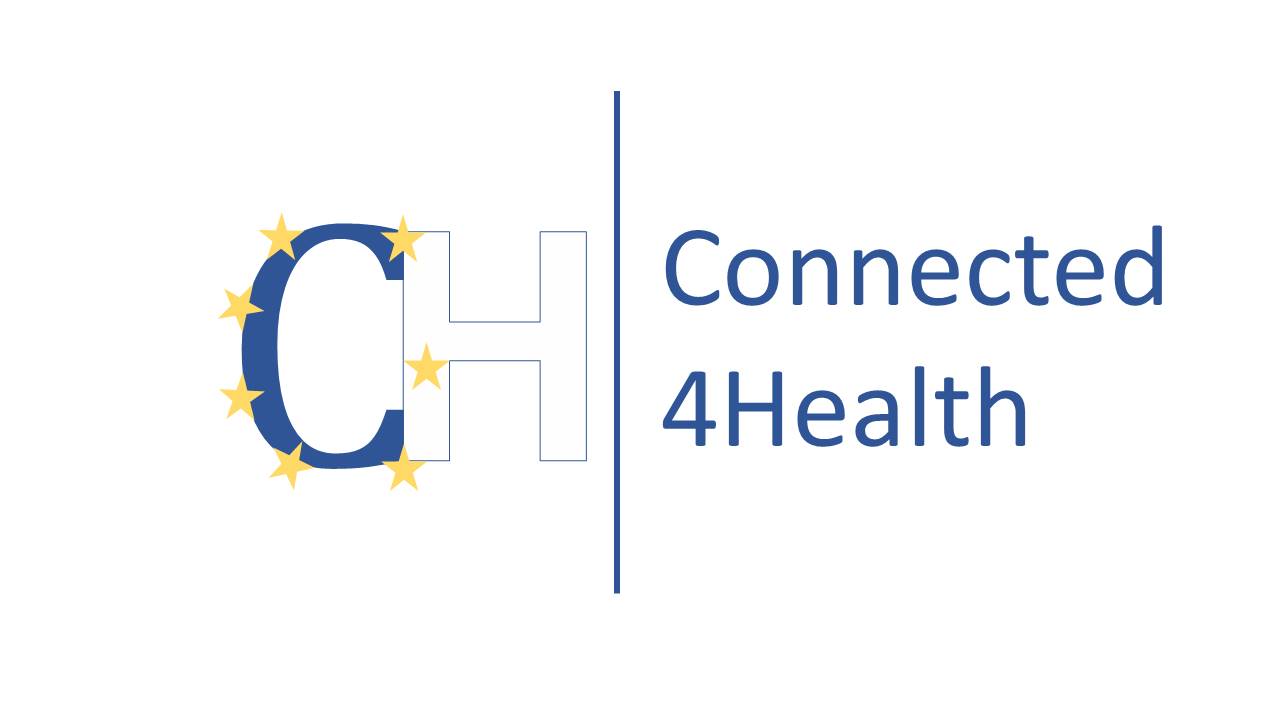 Pacienty neustále monitorujte.
22
Použité zdroje
Cook BJ, Wonderlich SA, Mitchell JE, Thompson R, Sherman R, McCallum K. Exercise in Eating Disorders Treatment: Systematic Review and Proposal of Guidelines. Med Sci Sports Exerc. 2016 Jul;48(7):1408-14. doi: 10.1249/MSS.0000000000000912.
Hsu, L. G. (1996). Epidemiology of the eating disorders. Psychiatric Clinics of North America, 19(4), 681-700.
Quesnel, D. A., Cook, B., & Caperchione, C. (2020). Guiding principles to inform future exercise protocols for eating disorder treatment. The Health & Fitness Journal of Canada, 13(2), 3-15.
American College of Sports Medicine https://www.acsm.org/ 
Dean Freedlander MD https://www.deanfreedlandermd.com/eating-disorders?fbclid=IwAR0wkSAJMVHkMeWfRmhM7i5M1L9qljKxnU4Myf9779nDdsuXP2Oui05Ntk0
Mayo Clinic https://www.mayoclinic.org/diseases-conditions/eating-disorders/symptoms-causes/syc-20353603
Healthline https://www.healthline.com/nutrition/common-eating-disorders?fbclid=IwAR3nu2RVjMwC02h8gOXVcjmaUyWYZT6BIZSGeIEp6lFGOFS_MLb5jd6KHeE#causes
NHS https://www.nhs.uk/mental-health/feelings-symptoms-behaviours/behaviours/eating-disorders/overview/?fbclid=IwAR3cZEsZoVZmOSmXspI2OFJC5XADheSK2n81dqskzMBZPGC2BRxlKekcM80
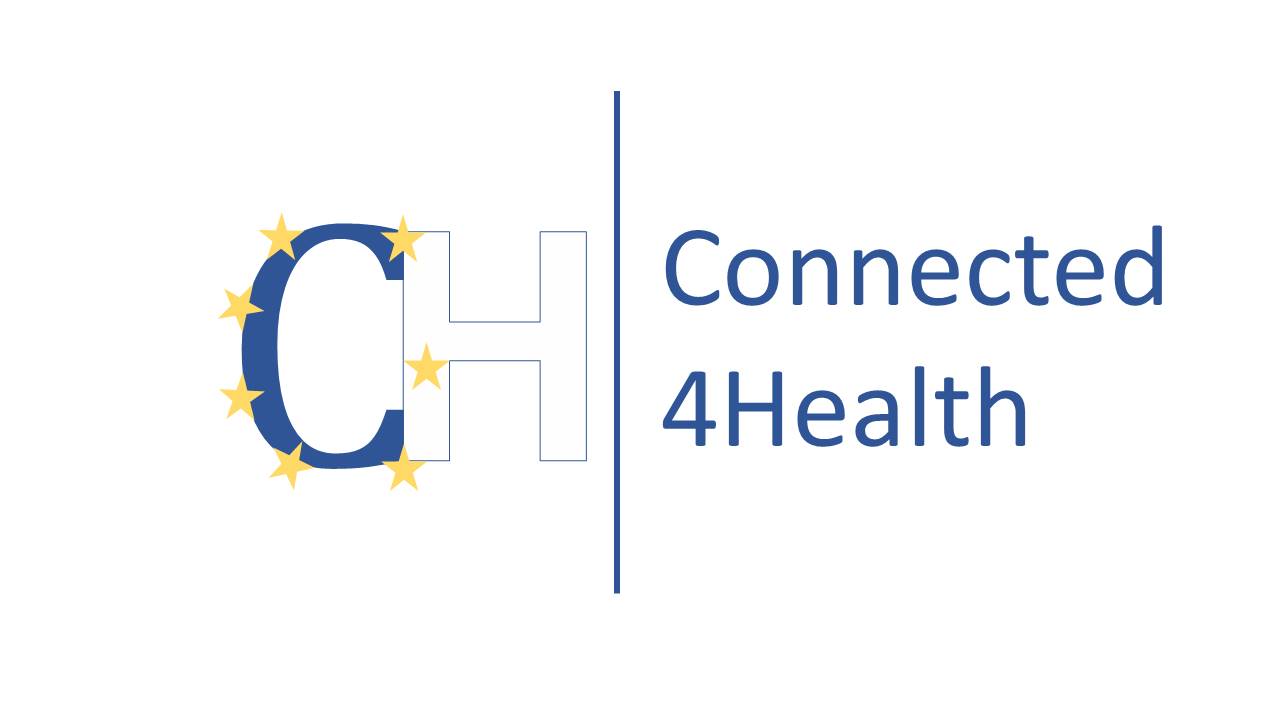 23